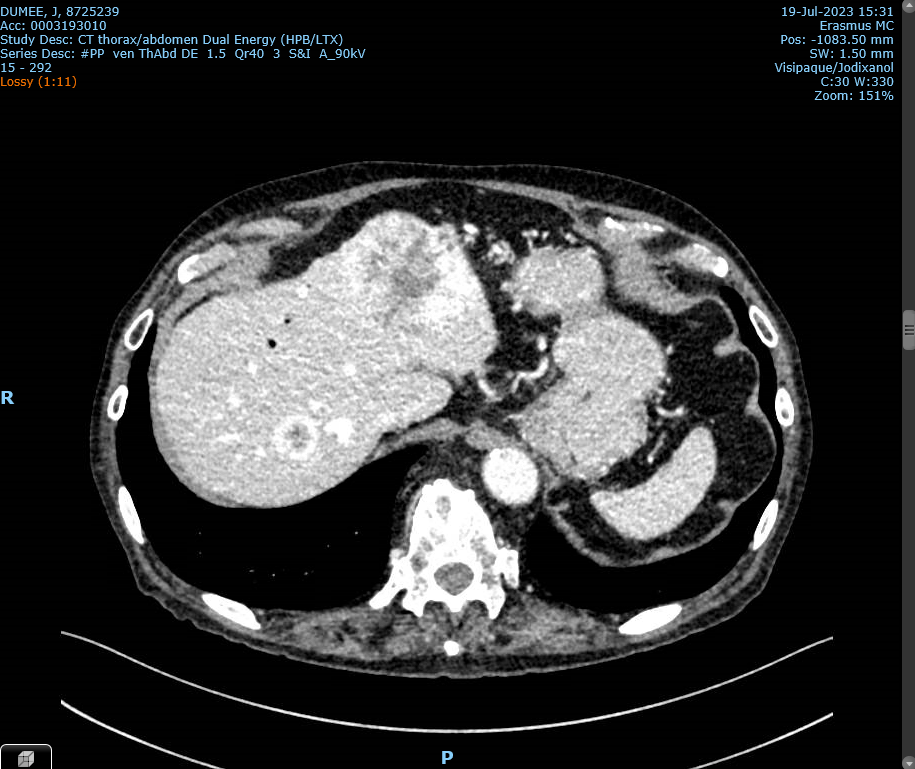 03/08/2023
2
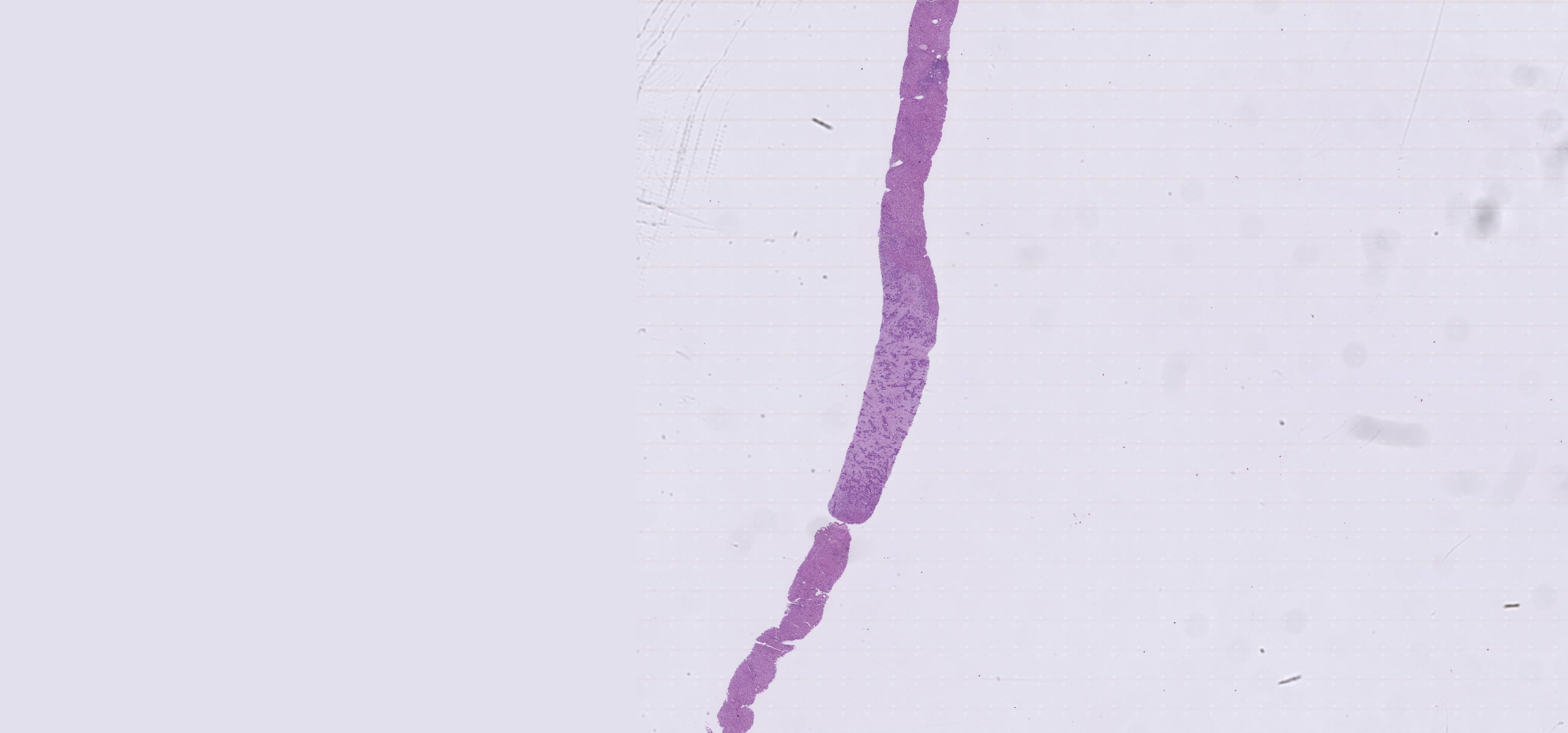 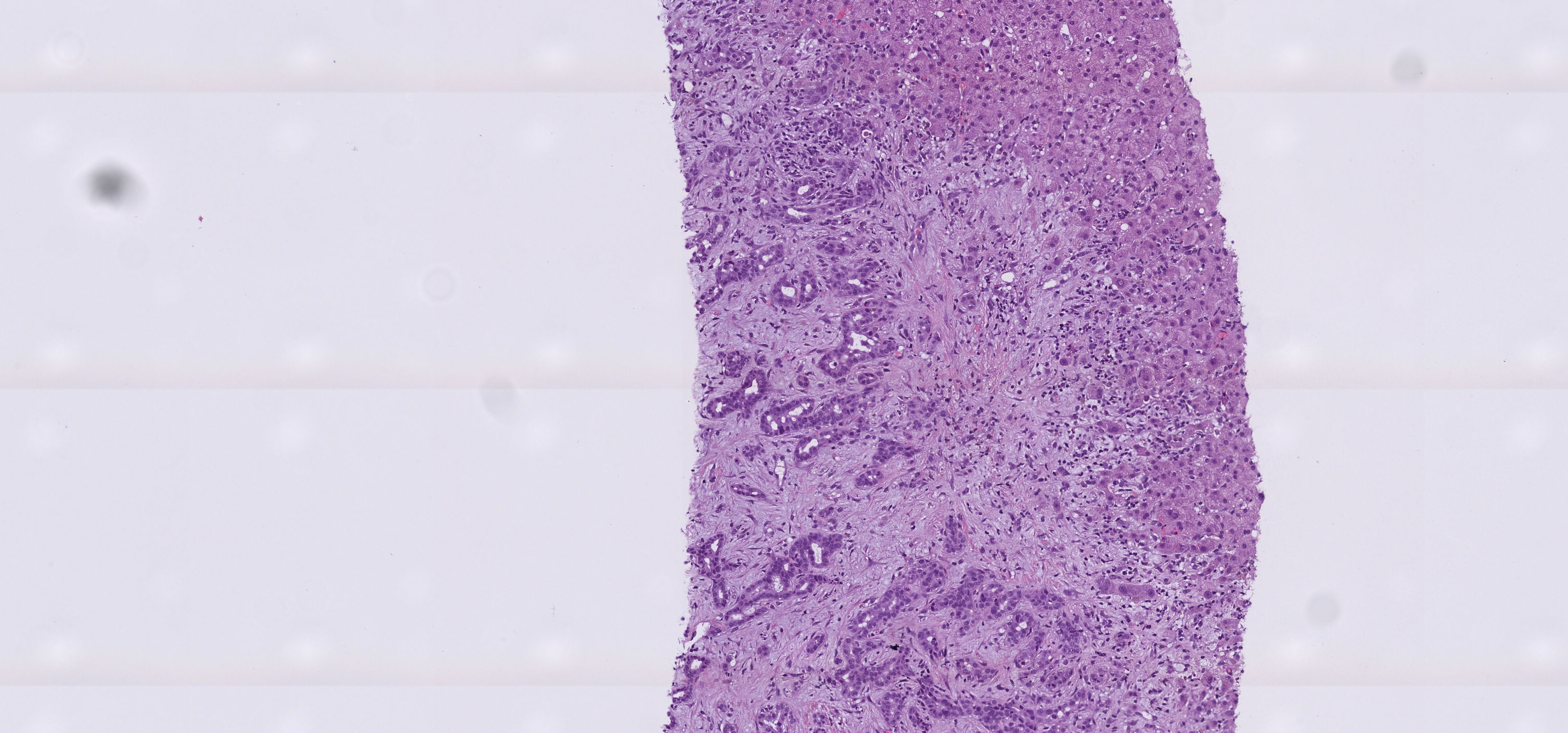 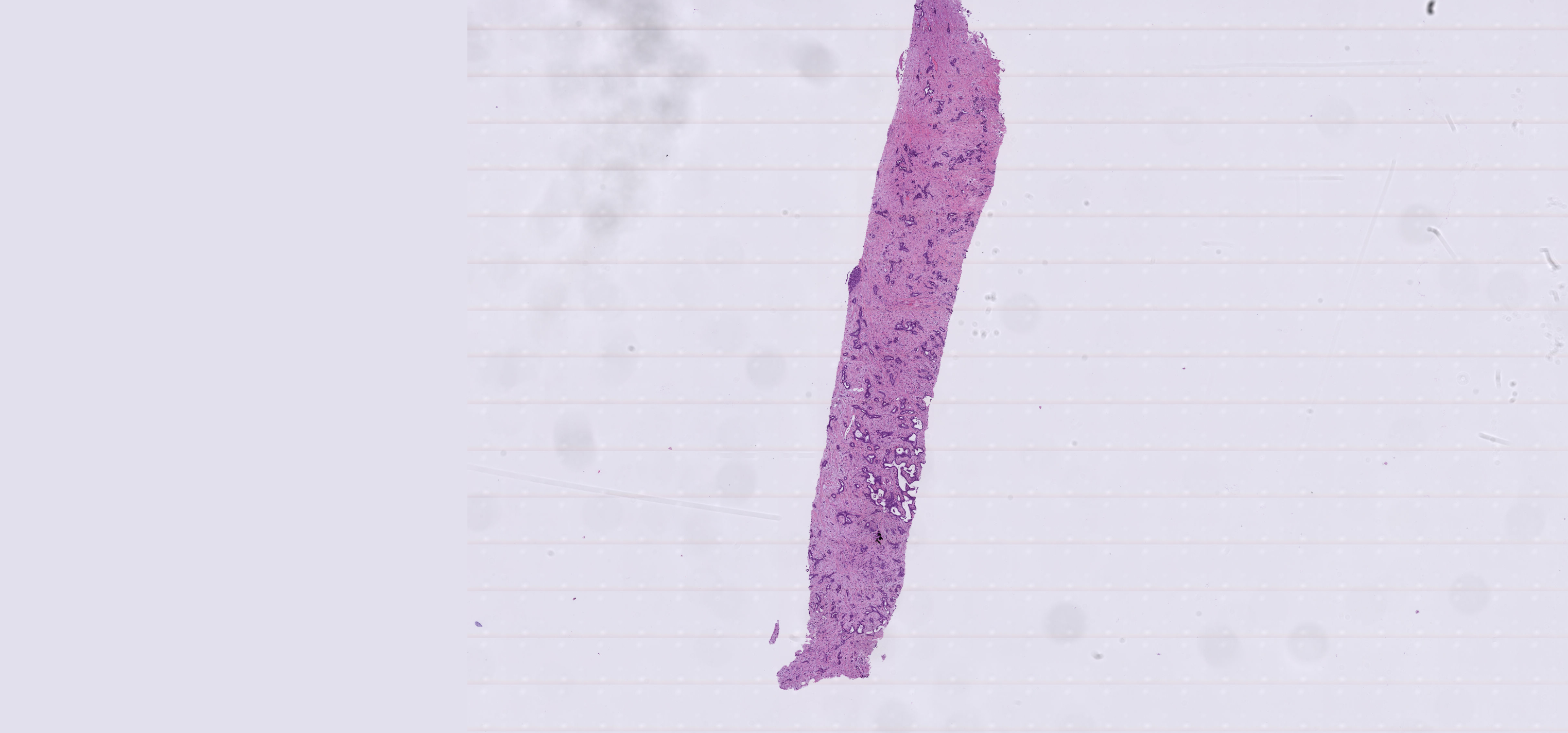 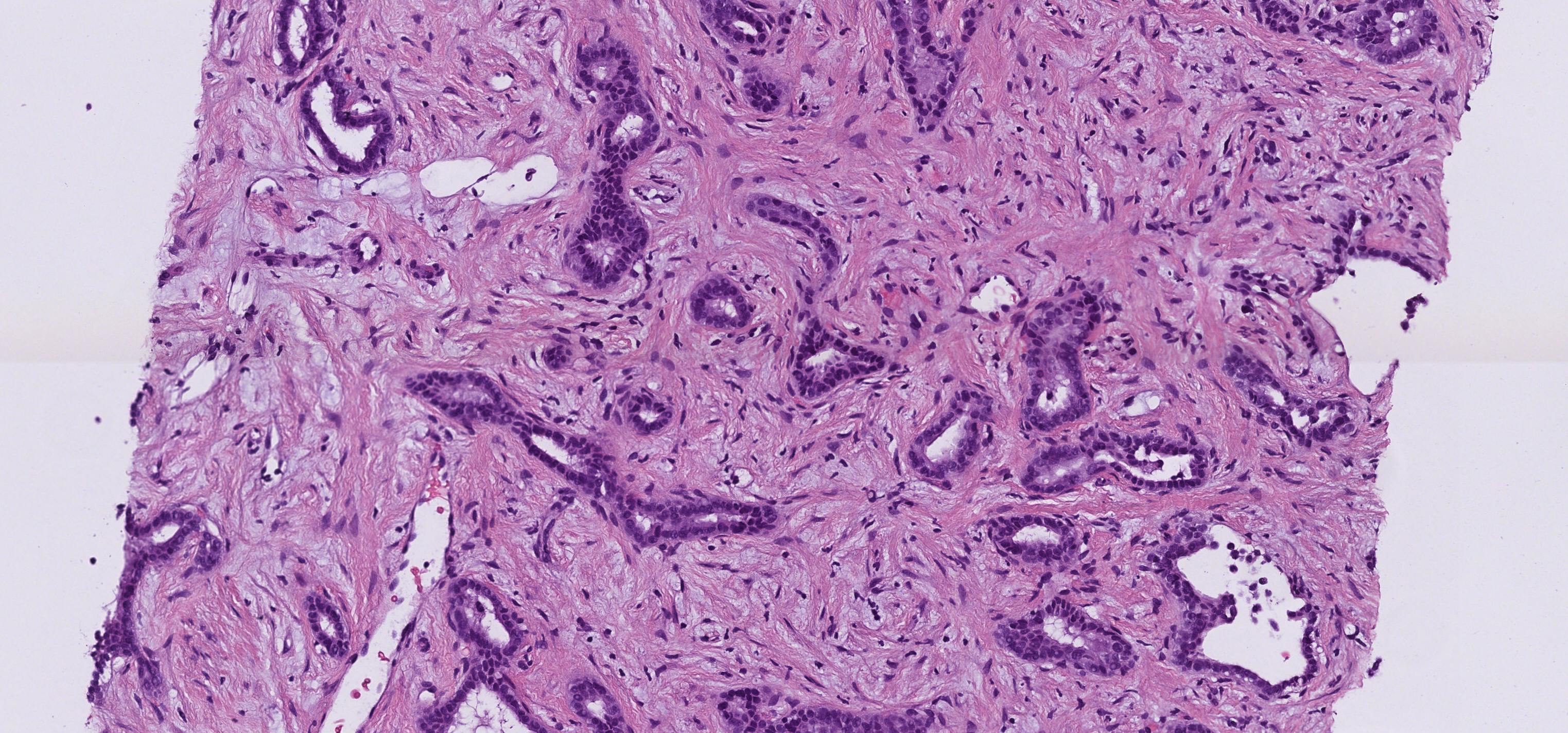 03/08/2023
3